化简下例各比
（1）27：33             （2）                           （3）0.16：0.24
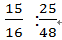